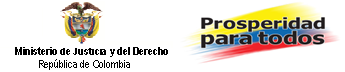 Decreto por el cual se reglamentan parcialmente las Leyes 294 de 1996, 575 de 2000 y 1257 de 2008

MINISTERIO DE JUSTICIA Y DEL DERECHO
ALTA CONSEJERIA PARA LA EQUIDAD DE LA MUJER
PROGRAMA INTEGRAL CONTRA VIOLENCIAS DE GÉNERO
OBJETO DEL DECRETO
Reglamentación de las competencias de las Comisarías de Familia, la Fiscalía General de la Nación, los Jueces Civiles Municipales, Promiscuos Municipales y de Control de Garantías de manera que se garantice el efectivo acceso de las mujeres a los mecanismos y recursos que establece la Ley para su protección como instrumento para erradicar todas las formas de violencia contra ellas.
AUTORIDADES COMPETENTES
Medidas de protección consagradas en el artículo 17 de la Ley 1257 de 2008: el Comisario de Familia del lugar donde ocurrieren los hechos, y a falta de éste el Juez Civil Municipal o Promiscuo Municipal del domicilio de la víctima o del lugar donde fue cometida la agresión.
Medidas de protección provisionales contempladas en el artículo 17: el Fiscal o la víctima las solicitarán al Juez de Control de Garantías 
Medidas de Protección por situaciones de violencia en ámbitos diferentes al familiar artículo 18, el Fiscal o la víctima las solicitarán al Juez de Control de Garantías
PROCEDIMIENTO PARA LA IMPOSICIÓN DE LAS MEDIDAS DE PROTECCIÓN
Desalojo
 Con el objeto de evitar el acceso al lugar por parte del agresor, la autoridad competente enviará copia de la medida provisional o definitiva decretadas a la empresa o persona encargada de la vigilancia de la respectiva casa o lugar de habitación, así como al Consejo de Administración o al Comité de Convivencia, al propietario, arrendador o administrador o a quién tenga a su cargo la responsabilidad del inmueble, para que adopten las medidas pertinentes, con copia a la Policía Nacional. 

Cuando no exista un sistema de control de ingreso en la casa o lugar de habitación, la autoridad competente deberá oficiar a la Policía Nacional para que garantice el cumplimiento de la orden.
PROCEDIMIENTO PARA LA IMPOSICIÓN DE LAS MEDIDAS DE PROTECCIÓN
Prohibición de ingreso
La autoridad competente enviará orden de fijación de la medida provisional o definitiva decretada, a los sitios que la víctima determine, para que los encargados del control de entrada y salida del personal, el propietario, arrendador o administrador o  quién tenga a su cargo la responsabilidad del inmueble, den cumplimiento a la misma, para evitar el ingreso del agresor.
Cuando no exista un sistema de control de ingreso, la autoridad competente deberá oficiar a la Policía Nacional para que garantice el cumplimiento de la orden.
PROCEDIMIENTO PARA LA IMPOSICIÓN DE LAS MEDIDAS DE PROTECCIÓN
Traslado Niños Niñas Adolescentes

La autoridad competente oficiará al Instituto Colombiano de Bienestar Familiar para que esta entidad adopte las medidas necesarias de información a todos los centros zonales a fin de impedir el otorgamiento de custodias a favor de los agresores.
PROCEDIMIENTO PARA LA IMPOSICIÓN DE LAS MEDIDAS DE PROTECCIÓN
Gastos a cargo del agresor
La víctima deberá acreditar los pagos realizados, para que se ordene en la misma providencia que imponga la medida de protección, el reintegro de los gastos realizados.  
La providencia mediante la cual se ordene el reintegro de los gastos realizados por la víctima, deberá contener la obligación en forma clara, expresa y exigible y se constituirá en título ejecutivo.
Si se ordenan una o varias de las medidas señaladas en los literales d) y e) se deberá ordenar simultáneamente que el agresor acredite los pagos a su cargo. 
El no pago se tendrá como incumplimiento.
PROCEDIMIENTO PARA LA IMPOSICIÓN DE LAS MEDIDAS DE PROTECCIÓN
Protección temporal de la víctima y reingreso al domicilio
Cuando corresponda a la Policía Nacional la ejecución de la orden impartida por la autoridad competente, se realizará de manera concertada con la víctima atendiendo a los principios de los programas de protección de Derechos Humanos, y los siguientes criterios: 
La protección de la víctima teniendo en cuenta las circunstancias particulares de riesgo. 
El cumplimiento de la orden contenida en la medida de protección proferida por la autoridad competente.
La responsabilidad del Estado en materia de protección de derechos de las mujeres.
PROCEDIMIENTO PARA LA IMPOSICIÓN DE LAS MEDIDAS DE PROTECCIÓN
Suspensión, tenencia y porte de armas
Se deberá informar a la Policía Nacional y a las autoridades competentes, de acuerdo con las disposiciones previstas en el artículo 10 de la Ley 1119 de 2006, y en el Título III Capítulo II del Decreto 2535 de 1993 y decretos que lo reglamentan, o normas que los modifiquen o adicionen.
PROCEDIMIENTO PARA LA IMPOSICIÓN DE LAS MEDIDAS DE PROTECCIÓN
Prohibición enajenar bienes
El Comisario de Familia solicitará al Juez de Familia o en su defecto al Juez Civil o Promiscuo Municipal,  que se ordene la medida, de conformidad con lo establecido en el artículo 18, numeral 2 del Código de Procedimiento Civil. Para tal fin, deberá mediar petición de parte de la víctima en la que  deberá identificar los inmuebles por su ubicación, linderos, nomenclatura, matrícula inmobiliaria y demás especificaciones que los identifiquen y los vehículos con el número de la placa y marca. 
En caso de que la víctima desconozca la información anteriormente indicada, el Comisario de Familia o el Juez Civil o Promiscuo Municipal, oficiará a los organismos competentes para que suministren la información necesaria en un plazo máximo de tres (3) días hábiles.
ACOMPAÑAMIENTO POR PARTE DE LA POLICÍA NACIONAL
Aplicar protocolos atención dando prioridad a la orden emitida. Para cumplir y ejecutar las medidas de protección deberán: 
Elaborar un protocolo de riesgo, de acuerdo con el cual, una vez analizada la situación particular de la víctima, se establezcan los mecanismos idóneos para poder dar cumplimiento a la medida.
Elaborar un registro nacional  que contenga información sobre las medidas de protección y apoyos policivos ordenados por las autoridades competentes, así como de las actas entregadas a las víctimas en cumplimiento del artículo 20 de la Ley 294 de 1996. El citado registro será diseñado por el Ministerio de Defensa con la asistencia técnica del Observatorio de Asuntos de Género de la Alta Consejería para la Equidad de la Mujer.
EFECTIVIDAD DE LAS MEDIDAS POR PARTE DE LA POLICÍA NACIONAL
La Policía Nacional adjuntará a los informes ejecutivos que entrega a la Fiscalía General de la Nación, una constancia de esos registros, e informará lo pertinente a la autoridad que emitió la medida. 
En caso de que sea necesaria la intervención inmediata para la protección de la vida e integridad personal de las mujeres, la Policía  Nacional podrá hacer uso de las facultades establecidas en el artículo 29 y siguientes del Decreto 1355 de 1970, Código Nacional de Policía, o las normas que lo modifiquen o adicionen.
MODIFICACIÓN DE LAS MEDIDAS DE PROTECCIÓN Y MEDIDAS COMPLEMENTARIAS
A solicitud de la víctima o quien represente sus intereses, procederá la modificación de la medida de protección provisional o definitiva o la imposición de una medida de protección complementaria, en cualquier momento en que las circunstancias lo demanden.
Si se solicita antes de proferirse la medida de protección definitiva, se decretará en la providencia que ponga fin al proceso. Esta solicitud deberá hacerse antes de abrirse el proceso  a pruebas.
Con posterioridad a la providencia que puso fin al proceso, en el trámite de sanción por incumplimiento, además de la imposición de la multa, el Comisario de Familia, o el Juez Civil Municipal o Promiscuo Municipal o el Juez de Control de Garantías, podrá modificar la medida decretada o adicionar una o más medidas que garanticen la protección efectiva de la víctima.
SITUACIONES VARIAS
Se aclara la vigencia de las medidas de protección, por el tiempo que se mantengan las circunstancias que la originaron.

Se reitera el seguimiento con miras a verificar el cumplimiento y la efectividad de las Medidas de Protección y se contempla la orientación a la víctima sobre el derecho de acción que le asiste en caso de incumplimiento.
DERECHO DE LAS MUJERES A NO SER CONFRONTADAS CON EL AGRESOR
Incluye el derecho a manifestar por escrito directamente o a través de representante judicial su intención de no conciliar, de igual manera incluye el derecho a participar o no, en cualquier procedimiento o diligencia administrativa, civil o penal, ante cualquiera de las autoridades competentes, en las cuales esté presente el agresor.
Con la manifestación de la mujer víctima de no conciliar quedará agotada la etapa de conciliación y se dará continuidad al proceso.
En el trámite de las medidas de protección, este derecho se garantizará en relación con la etapa de conciliación ante cualquiera de las autoridades competentes.
MEDIDAS DE PROTECCIÓN EN CASOS DE VIOLENCIA EN ÁMBITOS DIFERENTES AL FAMILIAR
Remisión a un lugar de protección de la vida, dignidad e integridad incluido el grupo familiar
Entidad pública u organización privada
Ser un ambiente digno, integral y reparador;
Procurar que la víctima y las personas que se encuentren a su cargo permanezcan unidas.
Evitar la proximidad con el agresor, y 
Velar por la seguridad de la víctima y la de las personas que se encuentren a su cargo.
MEDIDAS DE PROTECCIÓN EN CASOS DE VIOLENCIA EN ÁMBITOS DIFERENTES AL FAMILIAR
Las entidades territoriales propenderán para que las entidades públicas cumplan con esta medida de protección  
Promoverán la suscripción de convenios con organizaciones de derecho privado, 
La creación y puesta en marcha de programas de protección con las características enunciadas, en sus planes de desarrollo municipales, distritales y departamentales.
INCUMPLIMIENTO DE LAS MEDIDAS DE PROTECCIÓN POR PARTE DEL AGRESOR
Las multas se consignarán en las tesorerías distritales o municipales, con destino a un fondo cuenta especial que deberá ser creado por cada entidad territorial, de conformidad con las normas jurídicas, para cubrir costos de los centros o programas de asistencia legal o de salud para las mujeres víctimas de violencia. 
El arresto procederá a solicitud del Comisario de Familia, dirigida al Juez de Familia o Promiscuo de Familia, o en su defecto, al Juez Civil Municipal o Promiscuo Municipal quien deberá ordenarlo en la forma prevista en el artículo 11 de la L. 575 de 2000 en concordancia con el artículo 12 del Decreto 652 de 2001 y disponer su cumplimiento, comunicando a la Policía Nacional para que proceda a la aprehensión de quien incumplió, y al posterior confinamiento en establecimiento carcelario, sin que sea posible sustituirlo por arresto domiciliario.
NOTIFICACIONES
El auto que avoca el conocimiento del proceso de la medida de protección y el auto que inicia el tramite de incumplimiento se notificará  personalmente o por aviso fijado a la entrada de la residencia del agresor. (artículo 7 Ley 575 de 2000).
NOTIFICACIONES
En caso de que se desconozca la residencia o domicilio del agresor al momento de formular la petición de medida de protección, y así se exprese bajo la gravedad del juramento por la víctima o por la persona solicitante, el cual se entenderá prestado con la presentación de la solicitud de la medida de protección, el Comisario de Familia, o el Juez Civil Municipal o Promiscuo Municipal, decretará la medida provisional en la forma y términos señalados en el artículo 6 de la Ley 575 de 2000.
NOTIFICACIONES
La autoridad competente, en forma inmediata citará al presunto agresor mediante  aviso que se fijará en el domicilio familiar que haya tenido en los últimos 30 días, para que comparezca dentro de las cuarenta y ocho horas siguientes a notificarse. Si éste no se presenta dentro de dicho término, se notificará por edicto en la forma señalada en los artículos 323 y 324 del Código de Procedimiento Civil. 
Las partes deberán informar a la Comisaría de Familia o Juzgado que conozca del proceso, cualquier cambio de residencia o lugar donde recibirán notificaciones, en caso de no hacerlo, se tendrá como tal la última aportada para todos los efectos legales.
MEDIDAS DE PROTECCIÓN Y CONCILIACIÓN
Siempre que se adelante una mediación o conciliación en las medidas de protección, en cualquier etapa del proceso, podrá además ordenarse una o más medidas de protección, especialmente dirigidas: 
al cumplimiento de lo acordado, 
a prevenir o evitar que los  hechos de violencia se repitan 
a la protección de la víctima
LINEAMIENTOS TÉCNICOS COMISARÍAS DE FAMILIA
Lo referente a los lineamientos técnicos en materia de competencias, procedimientos y acciones relacionados con las funciones de atención a las violencias basadas en género por parte de las Comisarías de Familia y demás autoridades administrativas con funciones jurisdiccionales serán definidos por el Ministerio de Justicia y del Derecho, de conformidad con el numeral 11 del artículo 14 del Decreto 2897 de 2011.
RECOMENDACIONES A LOS ALCALDES
Para que las Comisarías de Familia no solo cumplan con la labor encomendada por la Ley 1257 de 2008, sino por el Decreto Reglamentario es trascendental que ustedes señores Alcaldes escojan para desempeñar dicha función a las personas que cumplan con las calidades legales, y tengan interés o ánimo de permanecer en dicho cargo para la sostenibilidad de la función de protección de las víctimas de violencia intrafamiliar.
RECOMENDACIONES A LOS ALCALDES
Es fundamental que las Comisarías de Familia cuenten con los recursos adecuados y con el personal motivado y capacitado, a fin de que no se conviertan en trabajos mal remunerados, de bajo status y sin porvenir para la protección de las mujeres.